AFFÄRSPLAN
VERKSAMHETEN
LOGO
DATUM
DD/MM/YY
FÖRFATTARE
FÖRNAMN EFTERNAMN
www.verksamheten.se
VERKSAMHETEN
INNEHÅLL
00
01
02
03
04
05
06
07
08
09
SAMMANFATTNING
FÖRETAGSÖVERSIKT
PRODUKTER & TJÄNSTER
MARKNADSANALYS
MARKNADSFÖRINGSPLAN & FÖRSÄLJNINGSSTRATEGI
OPERATIV STRUKTUR
FINANSIELL PLAN
MILSTOLPAR
RISKHANTERING & FÖRSÄKRINGAR
BILAGOR
00 SAMMANFATTNING
LOGO
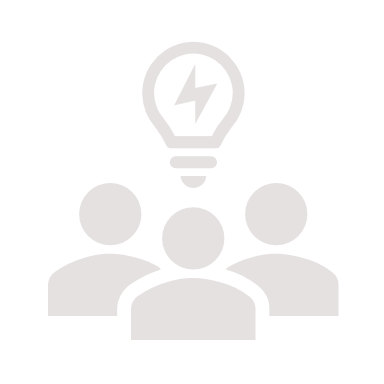 BESKRIVNING AV VERKSAMHETEN
För att få en snabb översikt, beskriv här vad ditt företag gör, vad som gör det unikt, och vilka problem det löser för dina kunder.
Exempel: ABC Tech utvecklar en AI-driven plattform som optimerar marknadsföringskampanjer i realtid för små och medelstora företag, vilket leder till högre effektivitet och lägre kostnader.
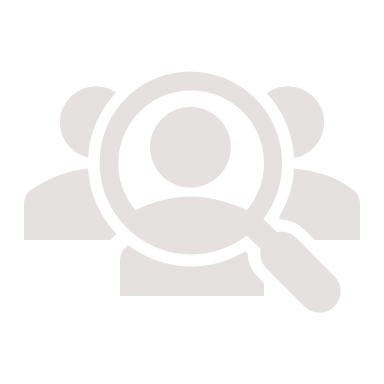 MARKNAD & KUNDER
Identifiera och beskriv din målmarknad samt dina potentiella kunder.
Exempel: Vår målmarknad är små och medelstora företag inom e-handel och digital marknadsföring i Sverige och Norden.
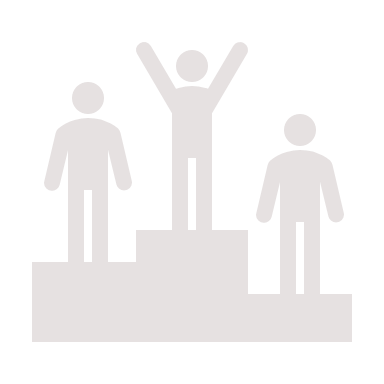 MARKNADSFÖRING & FÖRSÄLJNING
Definiera dina marknadsförings- och försäljningsmål, strategi  samt hur du planerar att uppnå dem.
Exempel:
Nå 1000 leads inom de första sex månaderna genom att använda digitala marknadsföringskanaler såsom sociala medier och content marketing för att generera leads. Vi planerar att rekrytera ett försäljningsteam på tre personer och använda en kombination av inbound och outbound försäljningsstrategier.
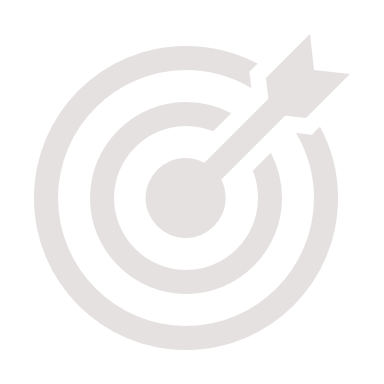 AFFÄRSMÅL
Beskriv både kortsiktiga och långsiktiga mål för ditt företag.
Exempel:
Kortsiktiga mål: Lansera beta-version inom 6 månader, nå 100 betalande kunder inom det första året.
Långsiktiga mål: Generera 10 miljoner kronor i årlig återkommande intäkt inom fem år.
01 FÖRETAGSÖVERSIKT
AFFÄRSMODELL OCH DAGLIG VERKSAMHET
Beskriv din affärsmodell och hur den dagliga verksamheten fungerar.

Exempel: Vår affärsmodell bygger på en prenumerationsbaserad tjänst där kunder betalar månadsvis för tillgång till vår AI-drivna plattform. Vi opererar från ett kontor i Stockholm och teamet arbetar både på plats och remote.



STYRKOR OCH SVAGHETER
Identifiera företagets styrkor och svagheter.

Exempel: Styrkor: Innovativ teknik, starkt team med erfarenhet inom AI och marknadsföring. Svagheter: Begränsade finansiella resurser och beroende av extern finansiering.
02 PRODUKTER & TJÄNSTER
PRODUKTBESKRIVNING
Beskriv varje produkt eller tjänst du planerar att erbjuda i detalj.

Exempel: Vår huvudsakliga produkt är en AI-drivna plattform för marknadsföringsoptimering. Plattformen analyserar realtidsdata för att justera kampanjer automatiskt och förbättra effektiviteten.



KUNDNYTTA
Förklara varför kunder skulle välja dina produkter eller tjänster över konkurrenternas.

Exempel: Vår plattform erbjuder en enkel och intuitiv användarupplevelse och betydande kostnadsbesparingar genom automatiserad optimering.
03 MARKNADSANALYS
DEMOGRAFI OCH MÅLGRUPP
Analysera din målmarknad, inklusive demografisk information.
Exempel: Vår målgrupp består av små och medelstora företag inom e-handel med en omsättning på 1-50 miljoner kronor per år.
03 MARKNADSANALYS
KONKURRENSANALYS
Utför en konkurrensanalys och beskriv hur dina produkter eller tjänster skiljer sig.
Exempel: Vår främsta konkurrent är Adobe, men vår plattform är mer kostnadseffektiv och enklare att använda för småföretagare.
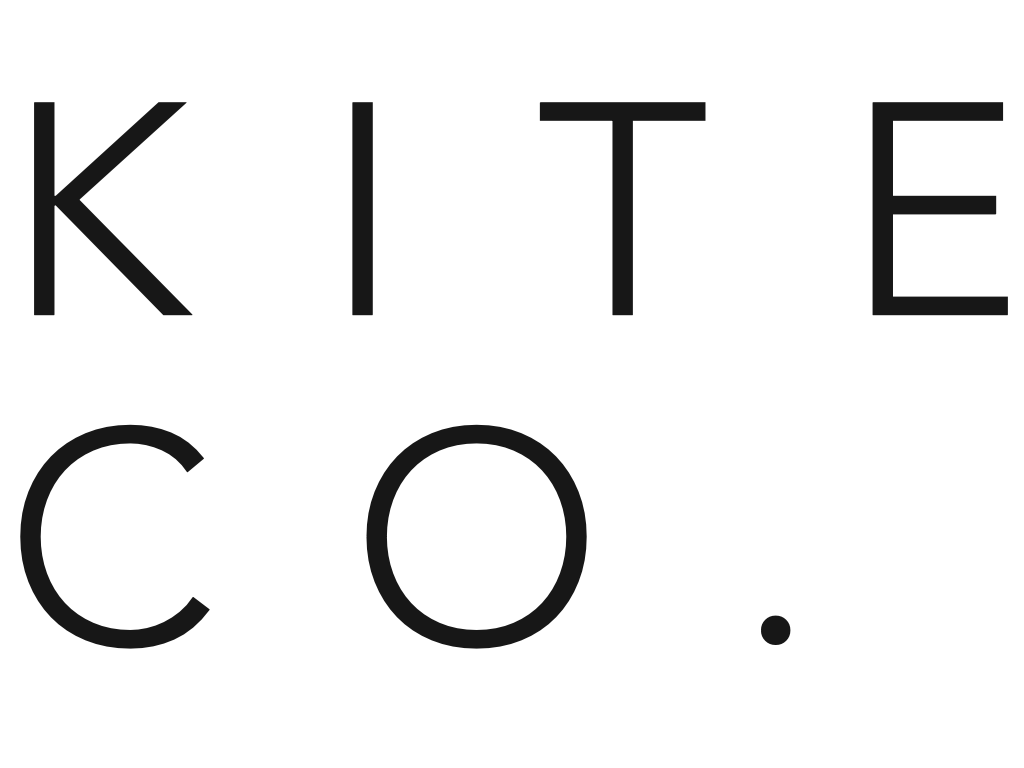 04 MARKNADSFÖRINGSPLAN & FÖRSÄLJNINGSSTRATEGI
MARKNADSFÖRINGSMÅL & STRATEGI
Definiera dina marknadsförings- och försäljningsmål samt hur du planerar att uppnå dem.
Exempel:
Marknadsföringsmål: Nå 1000 leads inom de första sex månaderna.
Strategi: Använda digitala marknadsföringskanaler såsom sociala medier och content marketing för att generera leads.
04 MARKNADSFÖRINGSPLAN & FÖRSÄLJNINGSSTRATEGI
FÖRSÄLJNINGSPLAN
Detaljera din försäljningsstrategi och budget.
Exempel: Vi planerar att rekrytera ett försäljningsteam på tre personer och använda en kombination av inbound och outbound försäljningsstrategier.
05 OPERATIV PLAN
LEDNING & TEAM
Beskriv ditt ledningsteam och deras roller och erfarenheter.
Exempel: Vårt team består av en CEO med 10 års erfarenhet inom tech-branschen, en CTO med doktorsexamen inom AI, och en COO med bakgrund inom marknadsföring.
FOTO
FOTO
FOTO
FOTO
FOTO
FOTO
FÖRNAMN EFTERNAMN
ROLL
Kort presentation av personens erfarenhet och färdigheter som motiverar platsen I teamet
FÖRNAMN EFTERNAMN
ROLL
Kort presentation av personens erfarenhet och färdigheter som motiverar platsen I teamet
FÖRNAMN EFTERNAMN
ROLL
Kort presentation av personens erfarenhet och färdigheter som motiverar platsen I teamet
FÖRNAMN EFTERNAMN
ROLL
Kort presentation av personens erfarenhet och färdigheter som motiverar platsen I teamet
FÖRNAMN EFTERNAMN
ROLL
Kort presentation av personens erfarenhet och färdigheter som motiverar platsen I teamet
FÖRNAMN EFTERNAMN
ROLL
Kort presentation av personens erfarenhet och färdigheter som motiverar platsen I teamet
05 OPERATIV PLAN
ORGANISATIONSSTRUKTUR
Inkludera en organisationsschema och eventuella framtida anställningsplaner.
Exempel: Vi planerar att anställa ytterligare 10 personer inom utveckling, försäljning och kundsupport under de kommande 12 månaderna.
06 FINANSIELL PLAN
FINANSIERINGSBEHOV
Beskriv hur ditt företag är finansierat och framtida finansiella behov och prognoser.
Exempel: Vi har fått inledande finansiering på 1 miljon kronor från angel investors och söker ytterligare 5 miljoner kronor för att expandera vår verksamhet.
06 FINANSIELL PLAN
PROGNOS
Inkludera finansiella prognoser för de kommande fem åren.
Exempel: Vi förväntar oss att nå break-even inom två år och generera en årlig intäkt på 10 miljoner kronor inom fem år.
TEXT
TEXT
TEXT
TEXT
TEXT
TEXT
TEXT
TEXT
TEXT
TEXT
TEXT
TEXT
TEXT
TEXT
TEXT
Y1
Y2
Y3
Y4
Y5
07 MILSTOLPAR
MÅL & TIDSLINJE
Beskriv viktiga milstolpar och datum för att mäta framgång.
Exempel:
Beta-lansering: Q3 2024
Första 100 betalande kunder: Q1 2025
Break-even: Q3 2026
TEXT
TEXT
TEXT
TEXT
TEXT
TEXT
TEXT
TEXT
TEXT
TEXT
TEXT
TEXT
TEXT
TEXT
TEXT
08 RISKHANTERING & FÖRSÄKRINGAR
RISKANALYS
Identifiera potentiella risker och hur du planerar att hantera dem.
Exempel: Huvudrisker inkluderar tekniska problem och konkurrens. Vi har planer för kontinuerlig utveckling och uppgradering av vår plattform för att hålla oss konkurrenskraftiga.



FÖRSÄKRINGSBEHOV
Beskriv nödvändiga försäkringar för att skydda din verksamhet.
Exempel: Vi har tecknat allmän ansvarsförsäkring, kommersiell fastighetsförsäkring, och cybersäkerhetsförsäkring för att skydda mot potentiella skador och dataförluster.
09 BILAGOR
YTTERLIGARE DOKUMENTATION
Inkludera eventuella ytterligare dokument som kan stödja din affärsplan, såsom CV för nyckelpersoner, tekniska specifikationer för produkter, produktritningar, certifieringar, data och kundundersökningar.